Lezione XIII
Il finale serio
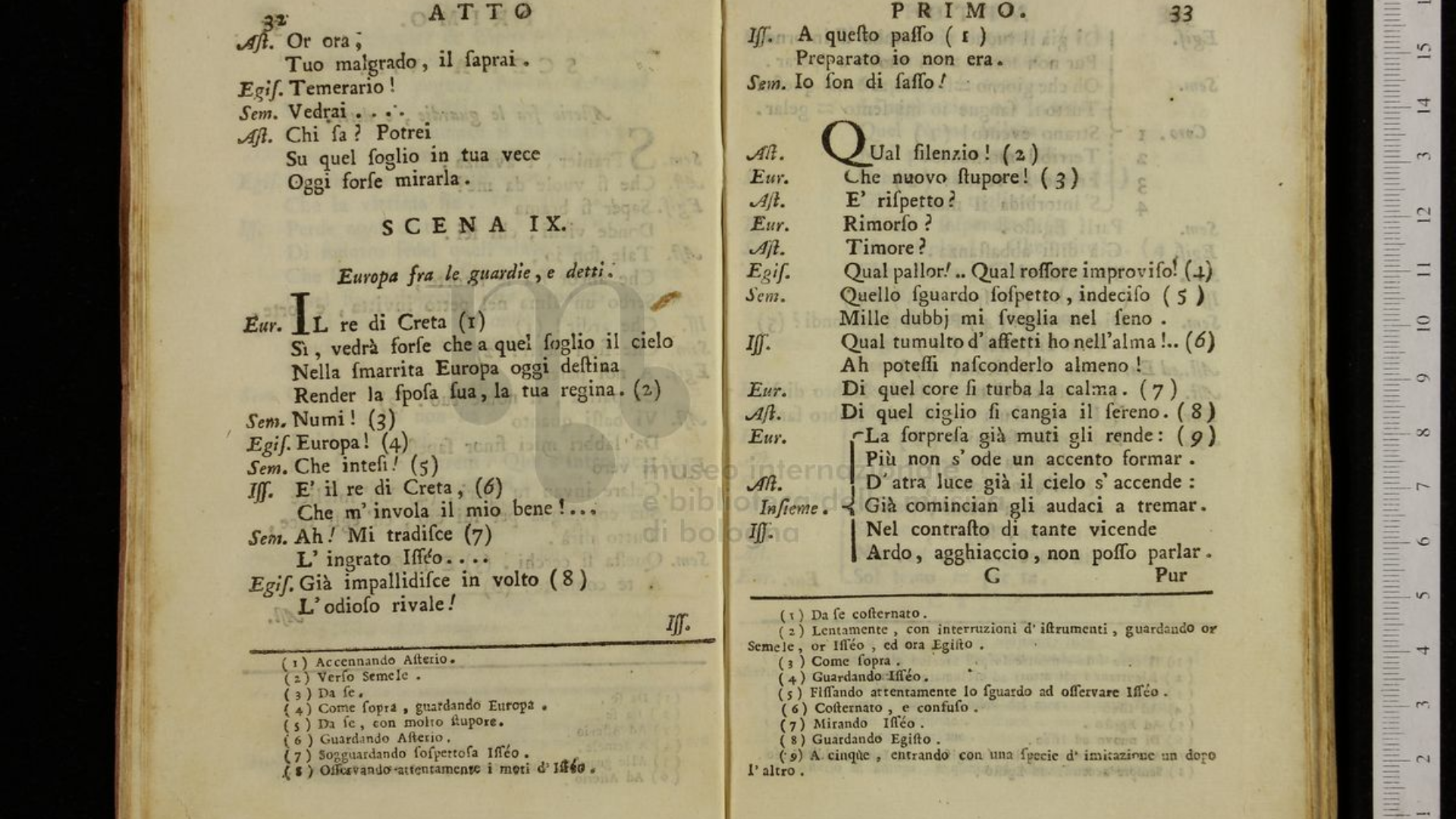 Mattia Verazi, Antonio Salieri, Europa riconosciuta, Milano, 1778, I, 9-10
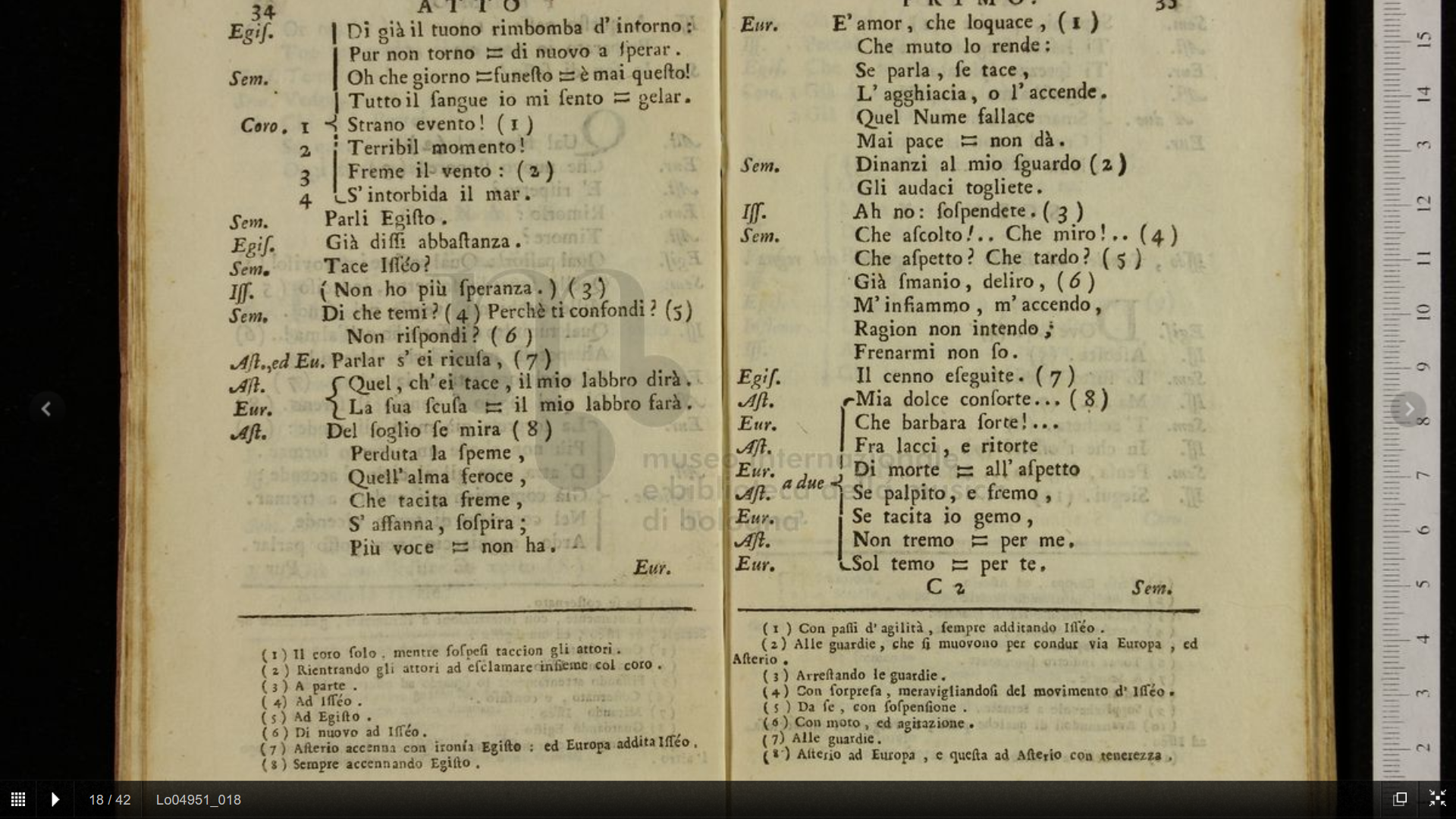 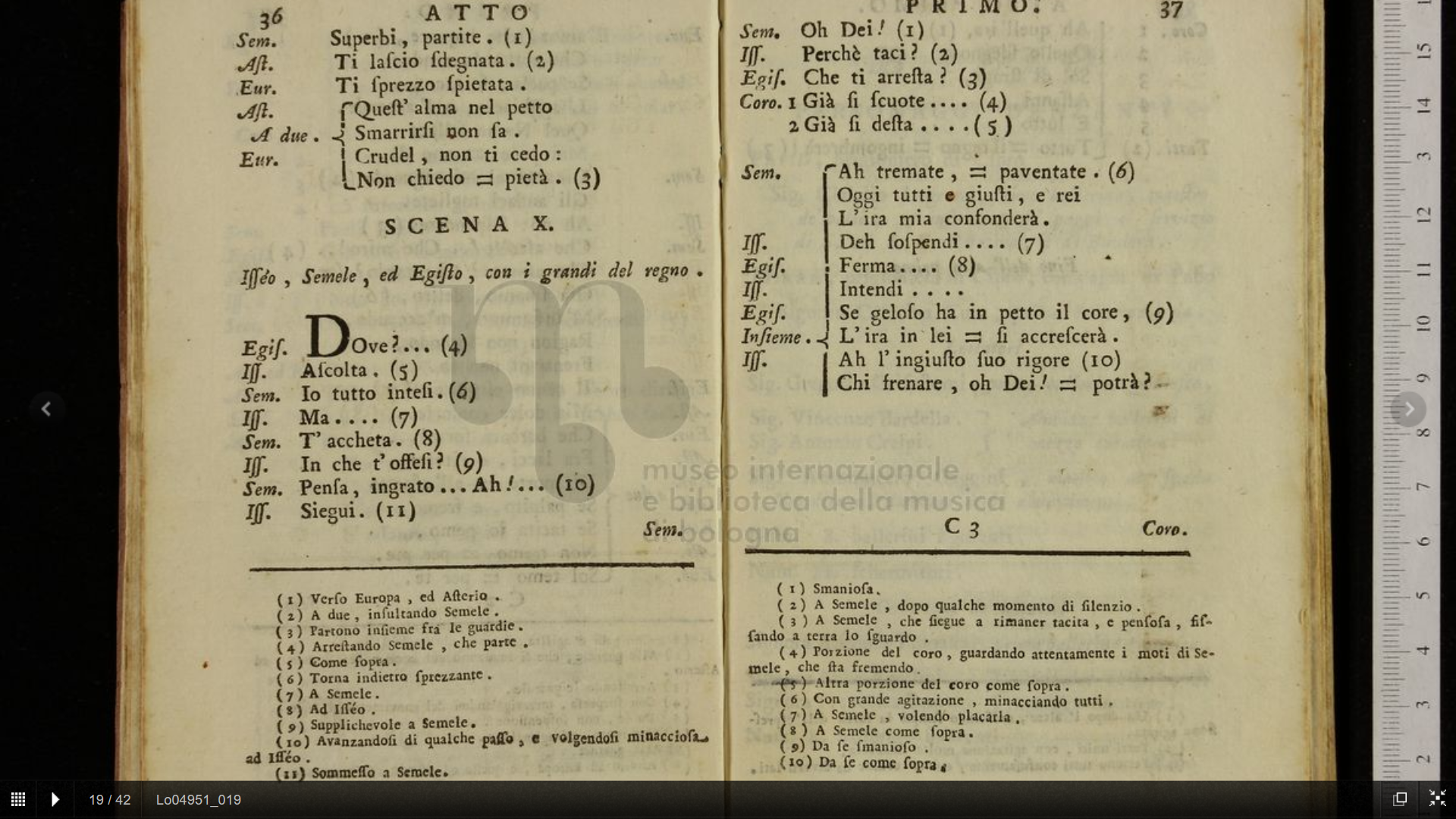 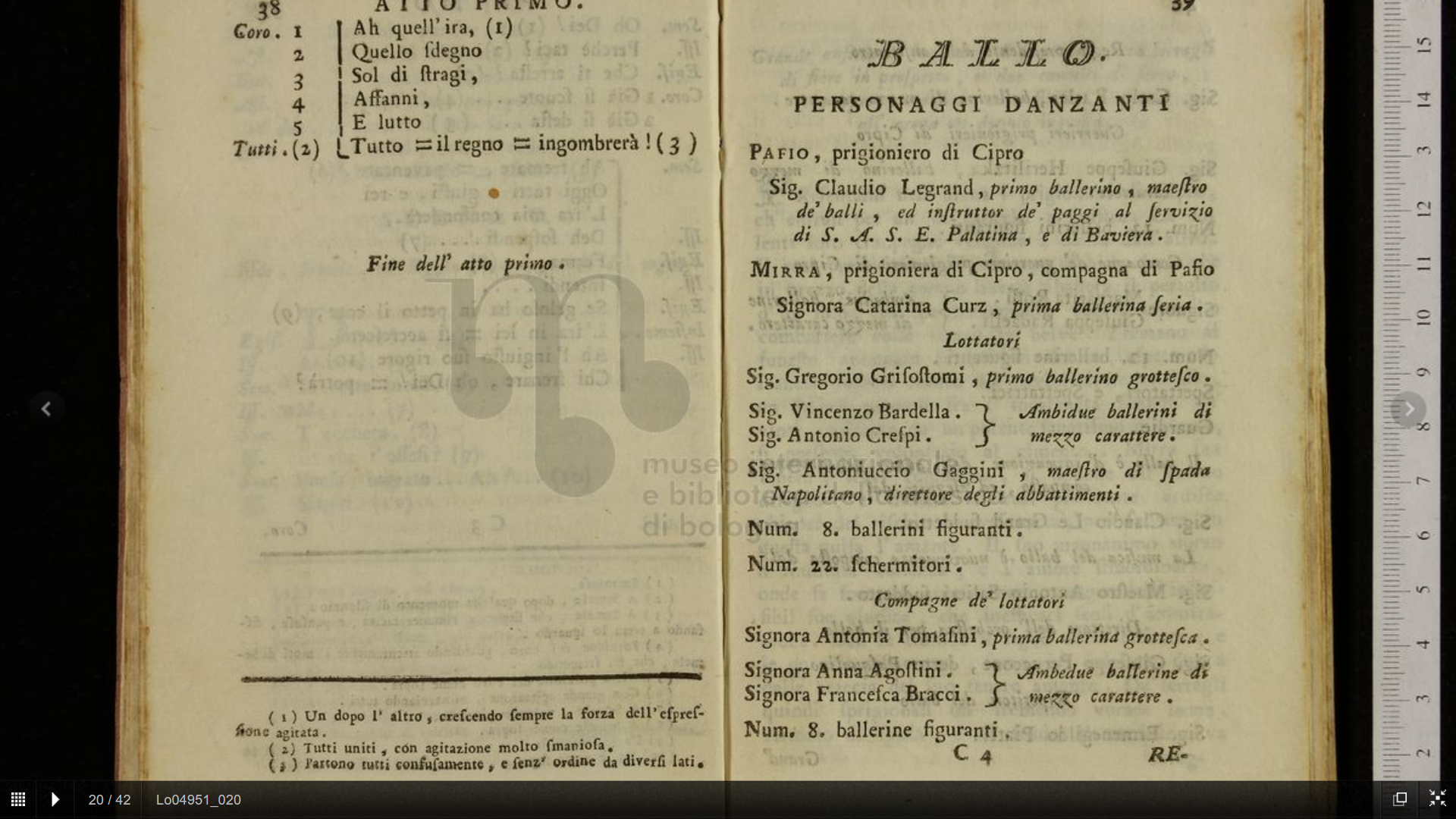 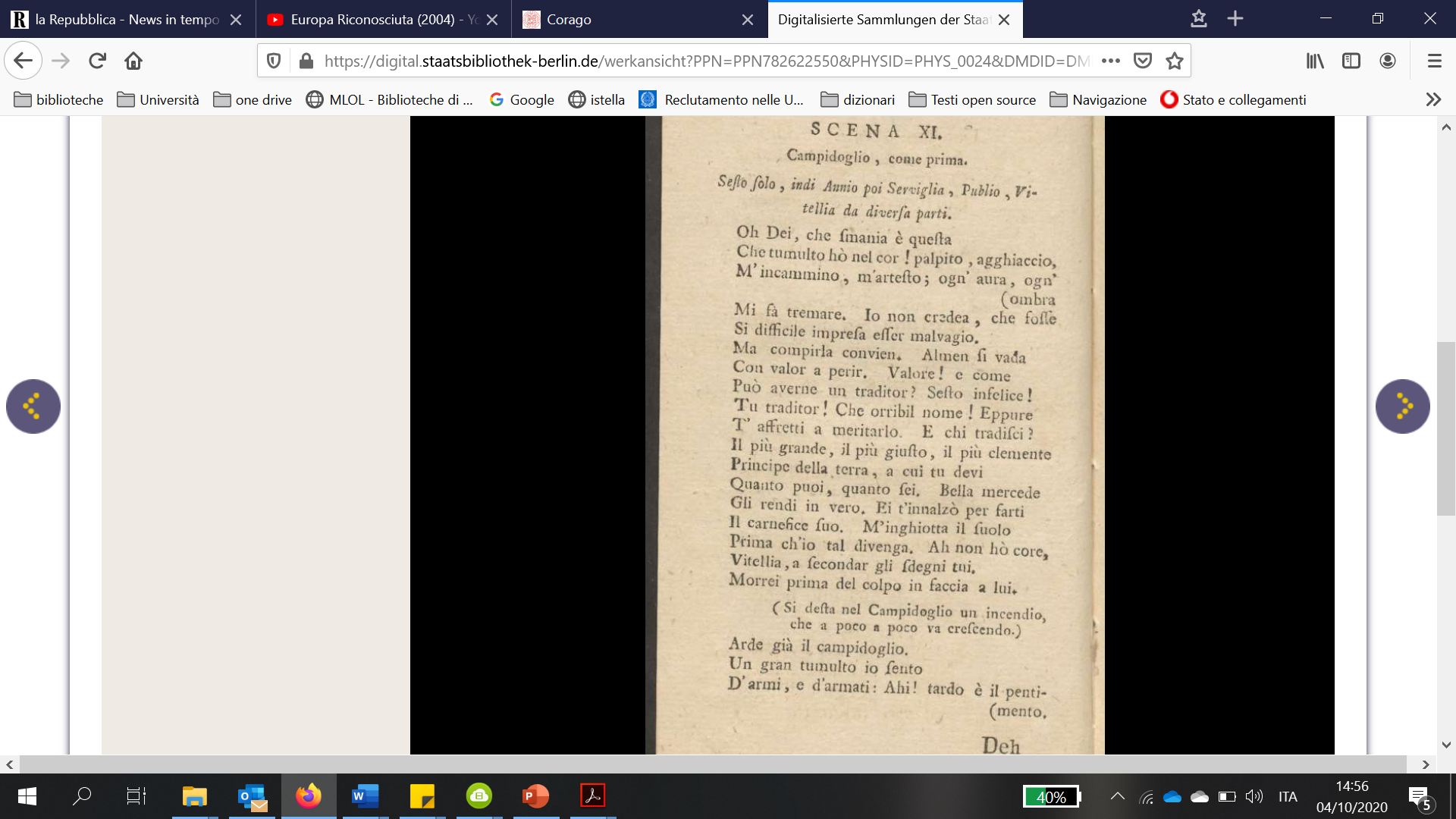 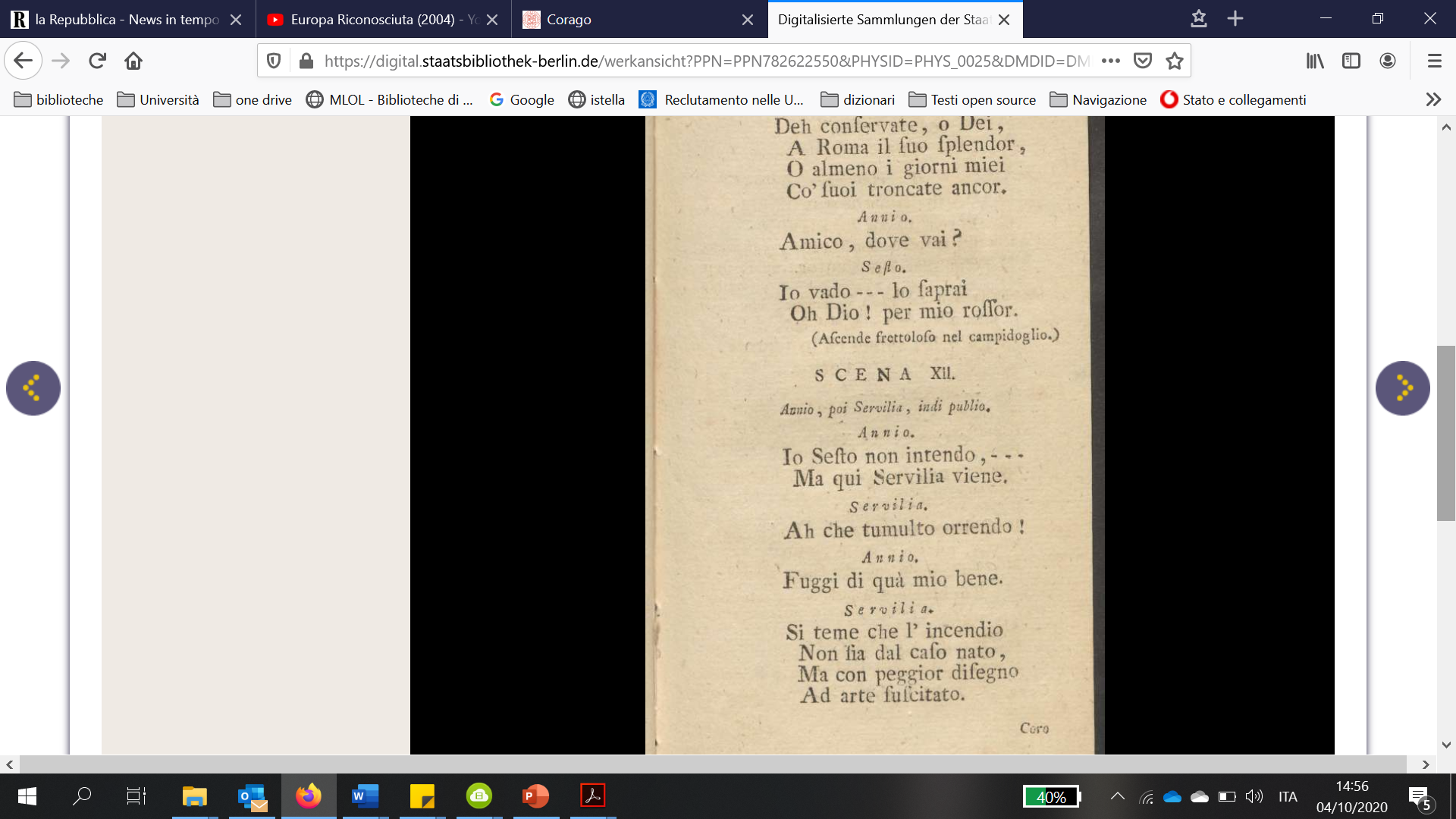 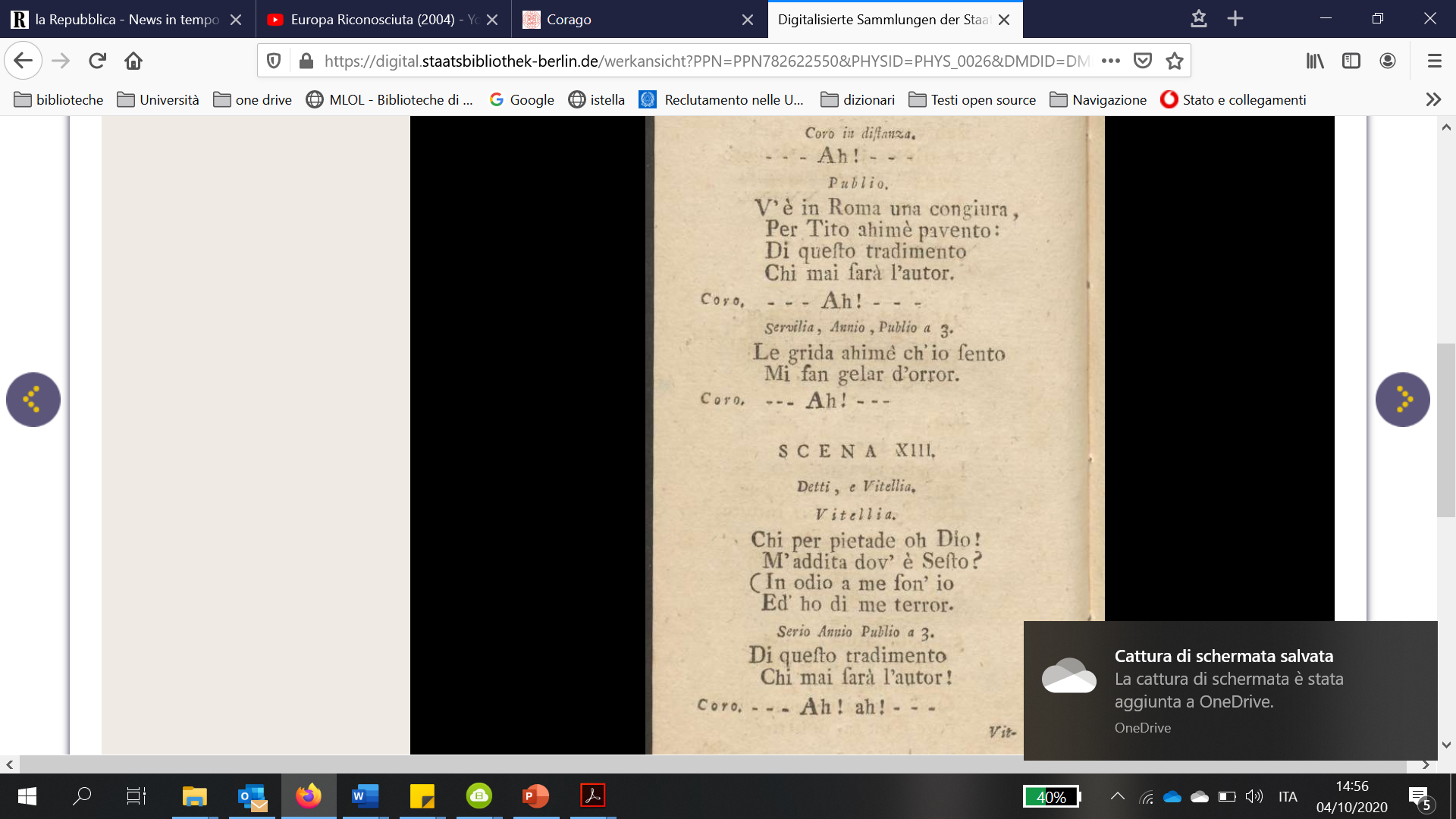 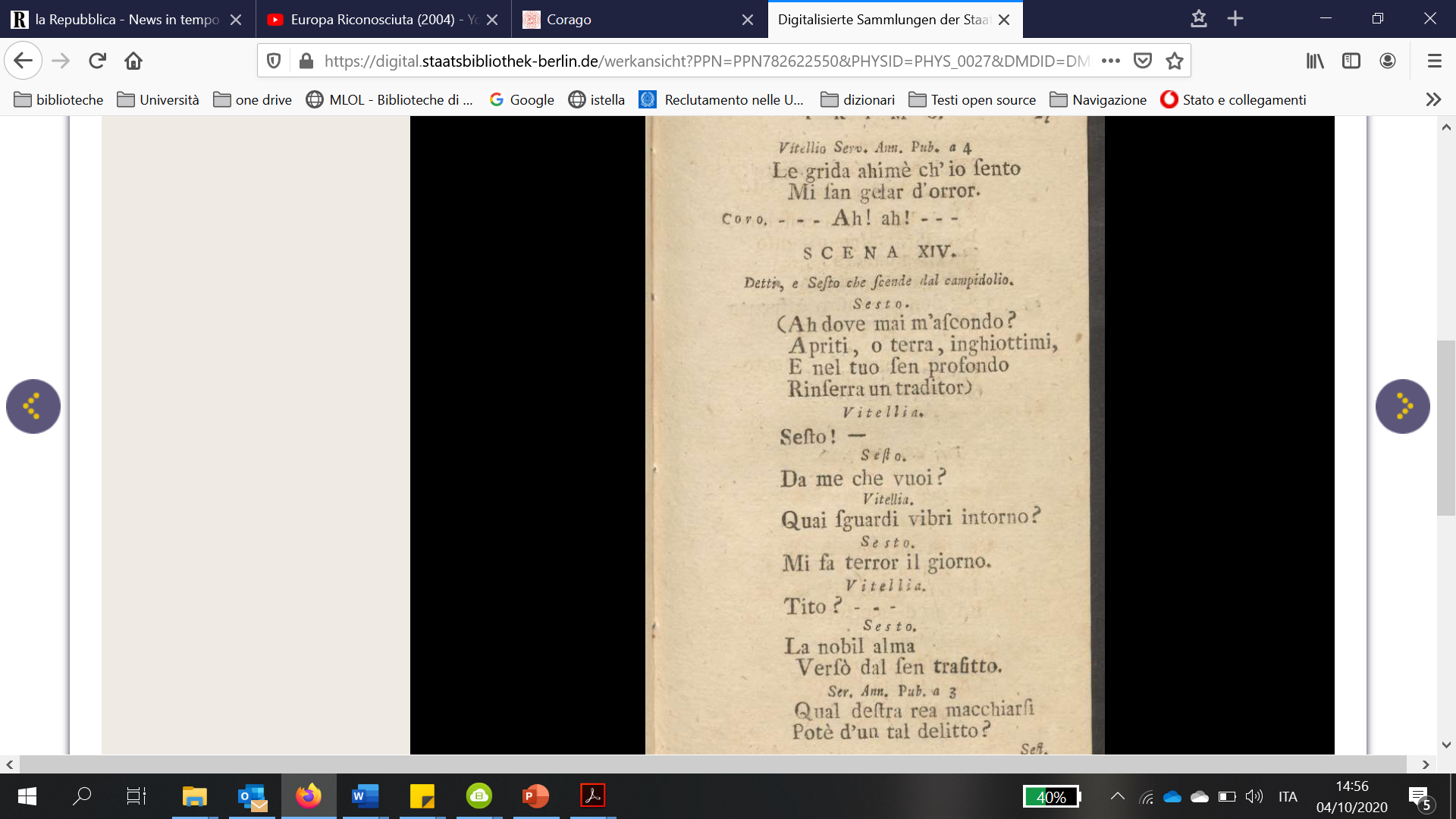 Metastasio - Caterino Mazzolà - W. Amadeus Mozart, La clemenza di Tito, Praga, 1791, I, 11-14
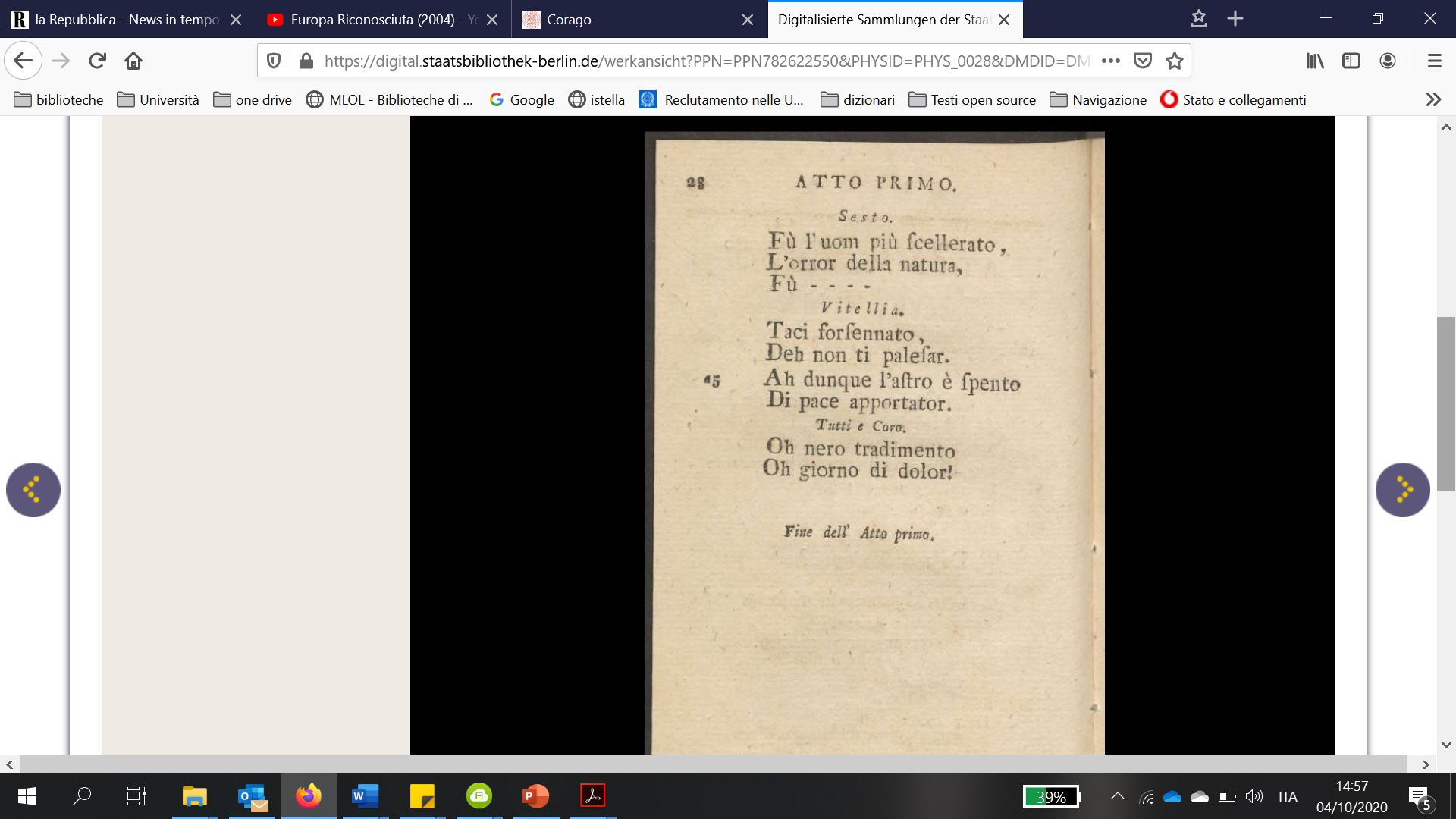 Per la conclusione del primo atto, Mazzolà riorganizza il libretto del Metastasio per introdurre un drammatico finale. Per questo mette in scena l’incendio del Campidoglio e la reazione sconvolta dei cortigiani alla notizia della (supposta) morte di Tito. Concepisce tre scene come unica campata incalzante. La scena undicesima si apre con un lungo recitativo accompagnato di Sesto. La poesia è in versi sciolti, dall’elevata temperatura drammatica: Sesto si sta accingendo ad assassinare Tito, ma è sconvolto e terrorizzato da quel che sta per compiere. Mozart intona questo recitativo con notevoli risorse. L’orchestra si insinua fra le pause del monologo per espandere e sviluppare la tempesta emotiva. Ripete ossessivamente un motivo melodico incalzante che rende la tensione e lo stress che confonde Sesto, scandisce ogni singola parola contradditoria e confusa (“palpito”, “agghiaccio”, “m’incammino”, M’arresto”). In altri casi si limita a strappi accordali che evidenziano con un solo gesto sonoro le parole più drammatiche come “perir”, “traditor”. 
	L’andamento musicale di questo recitativo è movimentato: inizia in Allegro assai, rallenta in Andante quando il pensiero si rivolge a Tito, torna in Allegro assai quando Sesto riprende a riflettere sul da farsi. I due Allegro hanno materiale orchestrale molto simile; nell’Andante interventi più aggraziati sostituiscono gli strappi accordali. Il tema che domina l’allegro, è dilatato un po’ più a lungo per descrivere l’insorgenza dell’incendio. Il recitativo termina con un lungo acuto su “tardi è il pentimento”. Quando Sesto si rende conto che non può più rinunciare al delitto, i versi di Mazzolà passano a settenari regolarmente rimati. Mozart accoglie il suggerimento e avvia un numero lirico organizzato: un quintetto che alterna sezioni dialogate a sezioni a voci sovrapposte come nei finali buffi; come in questi, anche qui prendono parte tutti i personaggi del dramma (escluso Tito, vittima dell’attentato). Inizia in Allegro, e ogni interlocutore canta una strofa con una melodia molto simile, inframezzata dalle urla improvvise del coro da dietro le quinte. Il tema cambia quando tutti insieme si chiedono chi possa essere l’autore del “nero tradimento”. Il tema principale torna quando rientra Sesto dopo aver compiuto il delitto: mancava infatti ancora lui dei 5 interlocutori a cantare il tema principale del quintetto. La conclusione della sua strofa è però molto diversa: non più con ritmo incalzante, si ripiega nella desolazione ed avvia una sezione dialogica, quasi in recitativo tra lui e Vitellia. Quasi nelle forme del recitativo accompagnato, questo dialogo è interrotto dal coro sconvolto che interloquisce su un notevole rallentamento del tempo in Andante, con tutte le voci che procedono con il medesimo ritmo (omoritmiche) a conferire uno spessore di suono finora sentito solo nelle urla del coro da dentro. 
	Terminata la sezione in recitativo, i solisti riprendono tutti insieme l’andante sempre omoritmico cui si aggiunge il coro che si muove anch’esso con il medesimo ritmo, a cui l’orchestra fa eco con stilemi da marcia funebre, su una melodia ferma, a note ripetute uguali: è l’ultima sezione del finale. Il coro dei solisti e quello dietro le quinte si alternano in un raggelato botta e riposta. Il tempo drammatico è bloccato in una contemplazione attonita dell’istante tragico. In alcuni momenti i due cori sono sovrapposti ad imitazione: il coro dei solisti ripete infatti l’immobile melodia del coro dietro le quinte iniziandolo poco dopo di lui, e restando dunque leggermente sfasato. Il movimento che segue è avviato da Annio e Servilia con salita verso l’acuto che si inchioda poi in note ferme e ribattute alternate a scoppi dissonanti e violenti, mentre il coro da dietro esclama “tradimento!”. Quando sembra che il movimento volga al termine nuovi accordi a cori riuniti prolungano l’istante tragico: una massa vocale imponente, su melodie ferme e accordi dissonanti erano all’epoca il modo per rendere in musica il sublime tragico, l’enormità di un evento che annichilisce. Su questa colossale sospensione del tempo drammatico, cade il sipario e termina il primo dei due atti dell’opera.
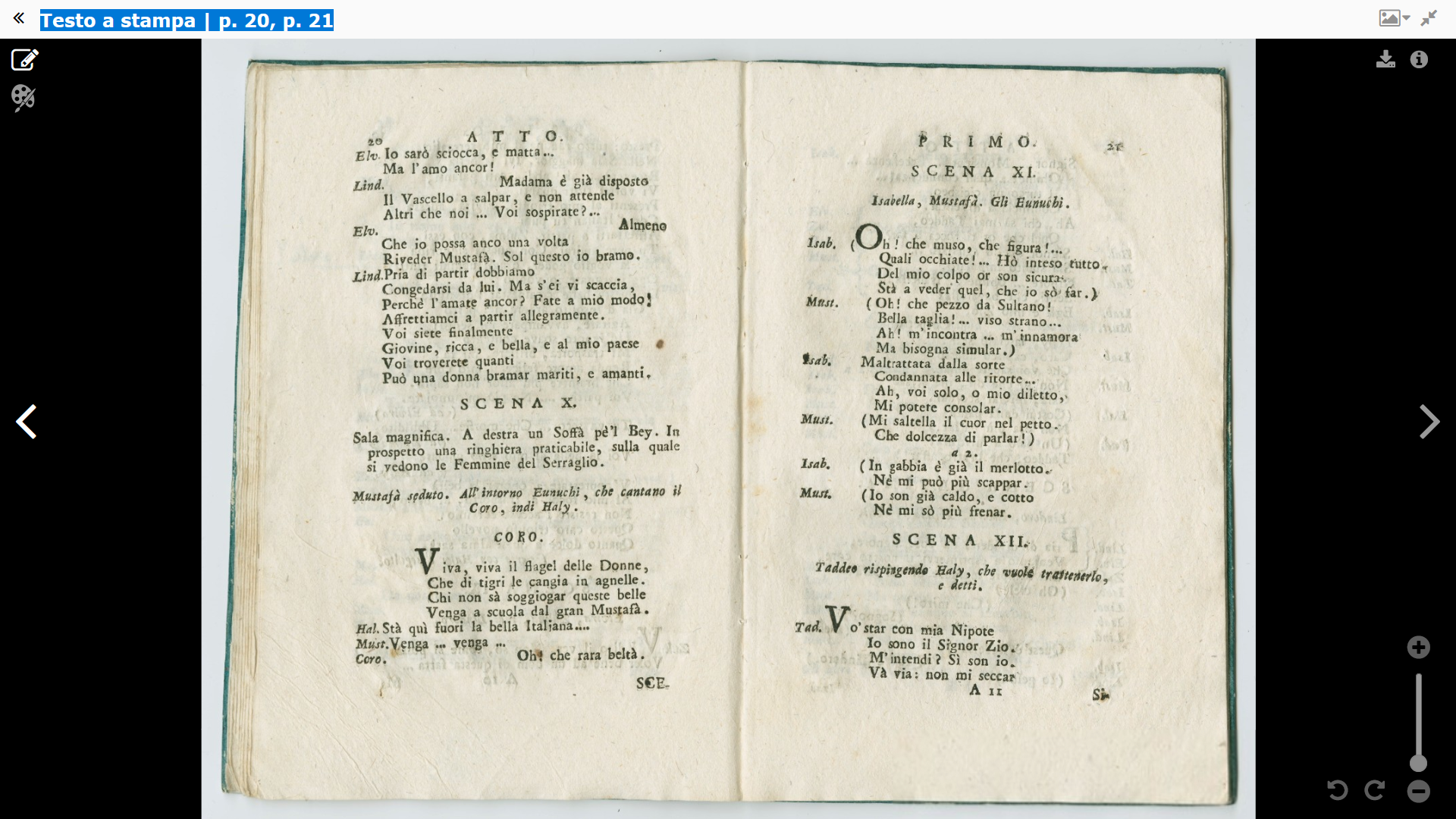 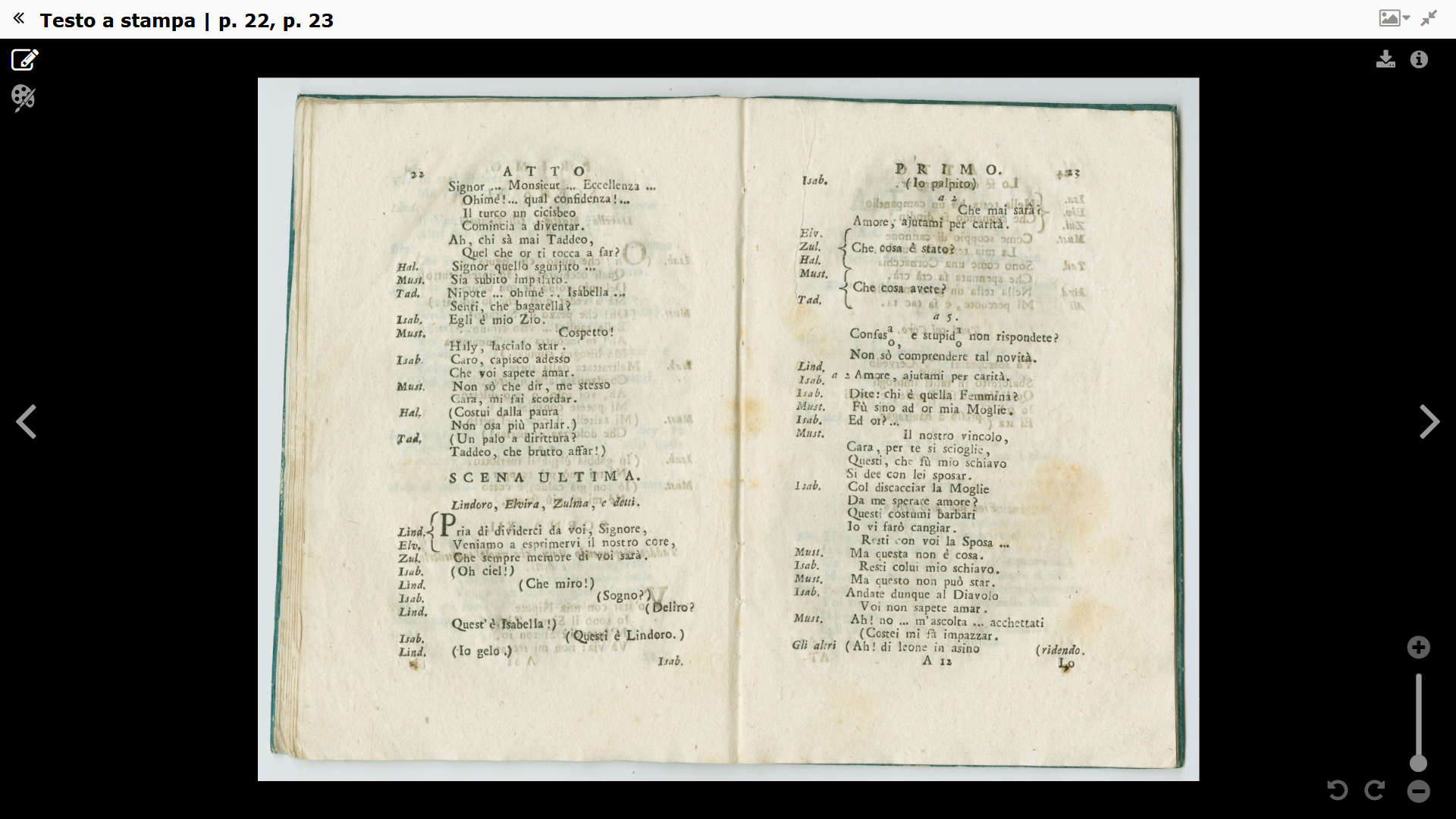 Primo tempo
Tempo di mezzo
concertato
Coro
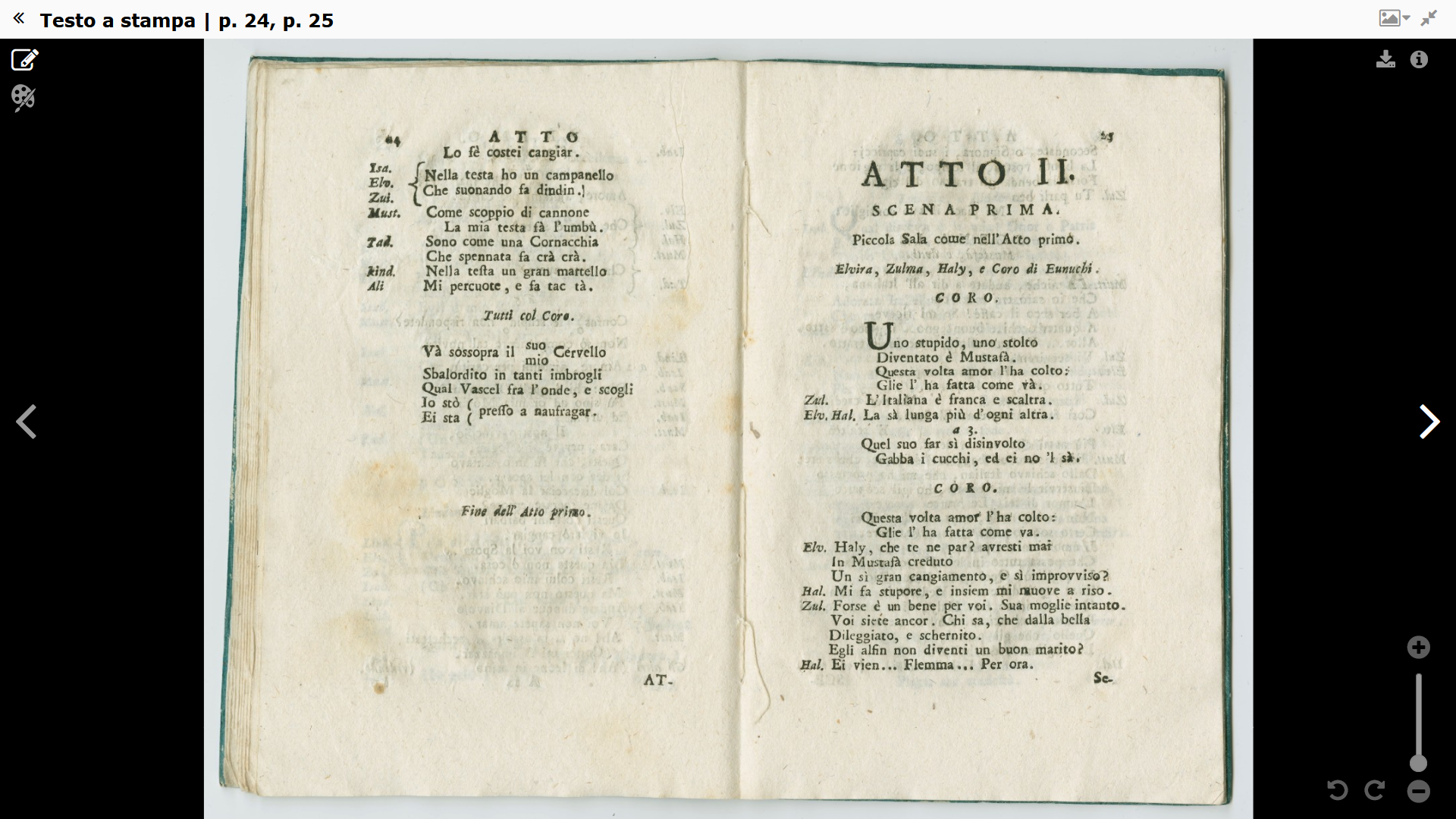 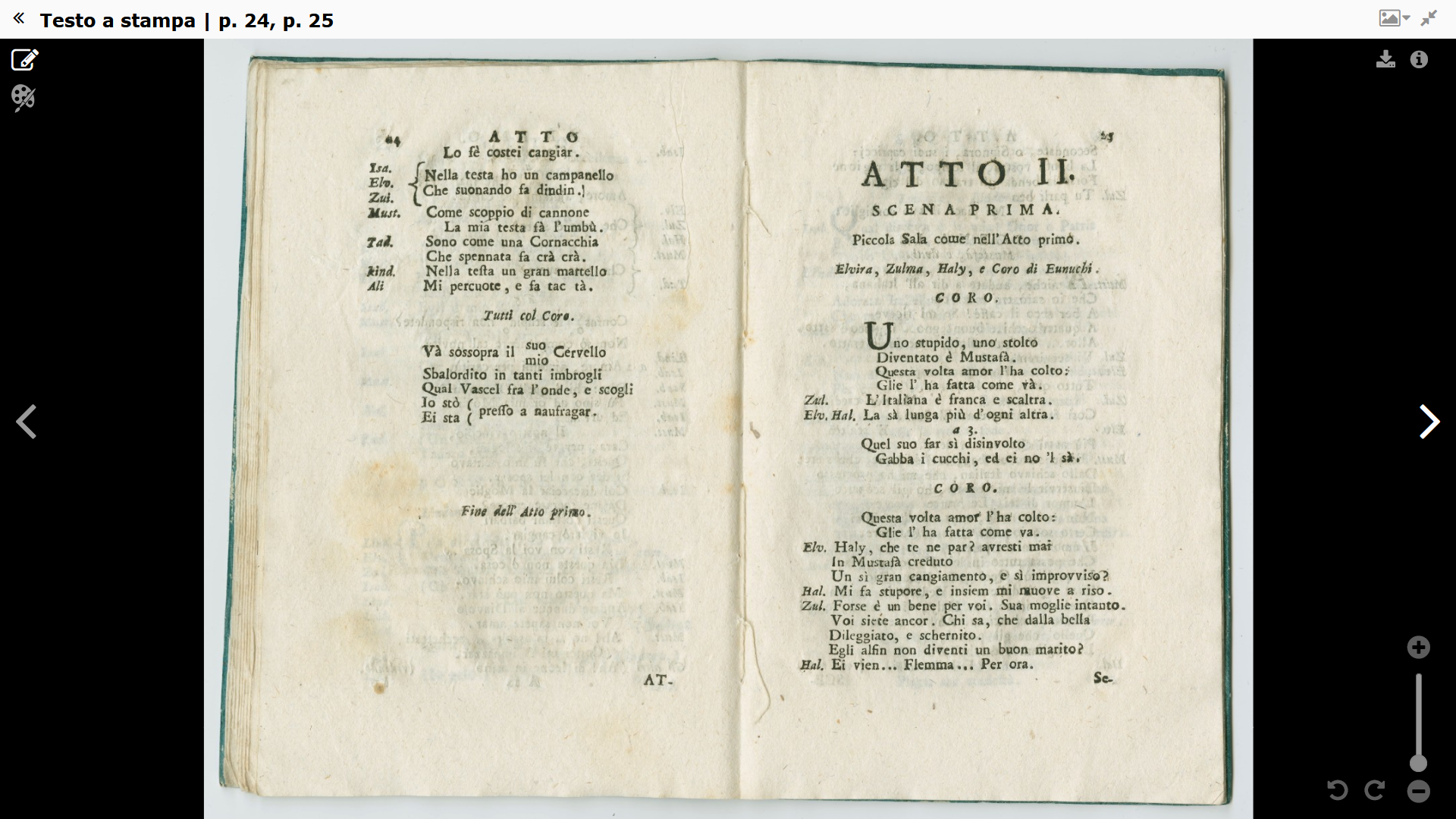 Angelo Anelli, Gioachino Rossini, L’italiana in Algeri, Venezia, 1813
Stretta
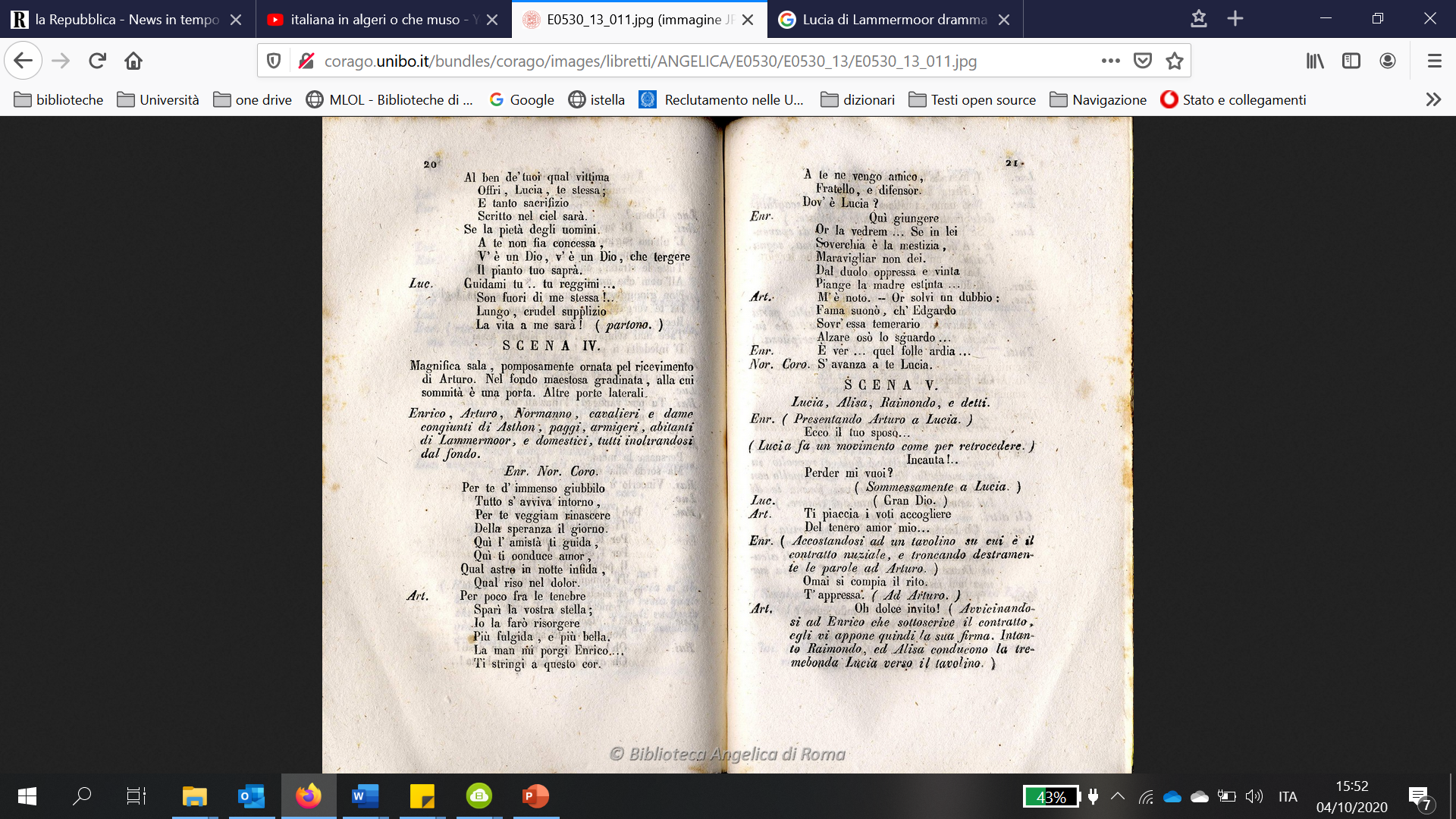 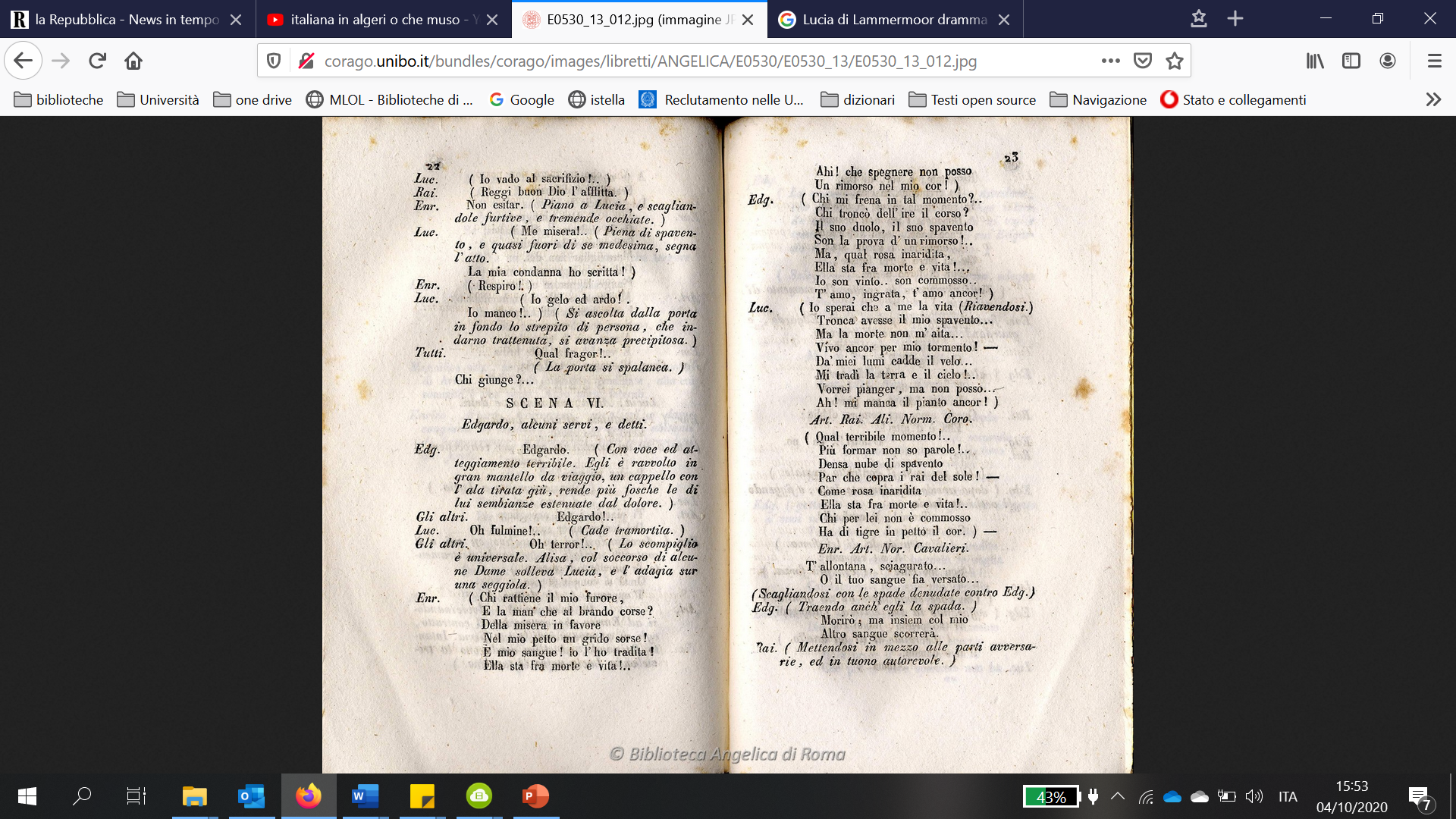 Tempo d’attacco
Coro
Tempo di mezzo
Concertato
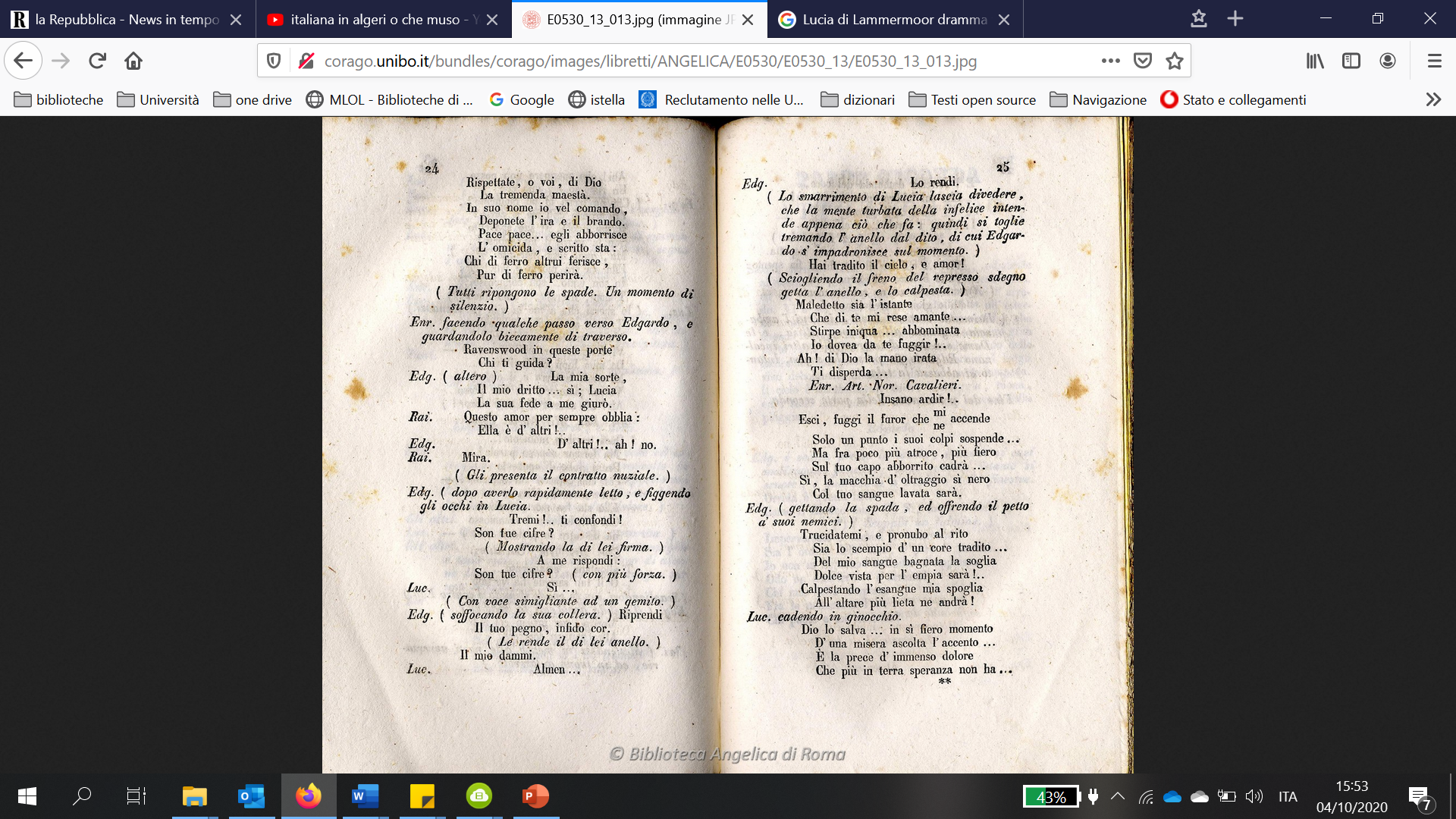 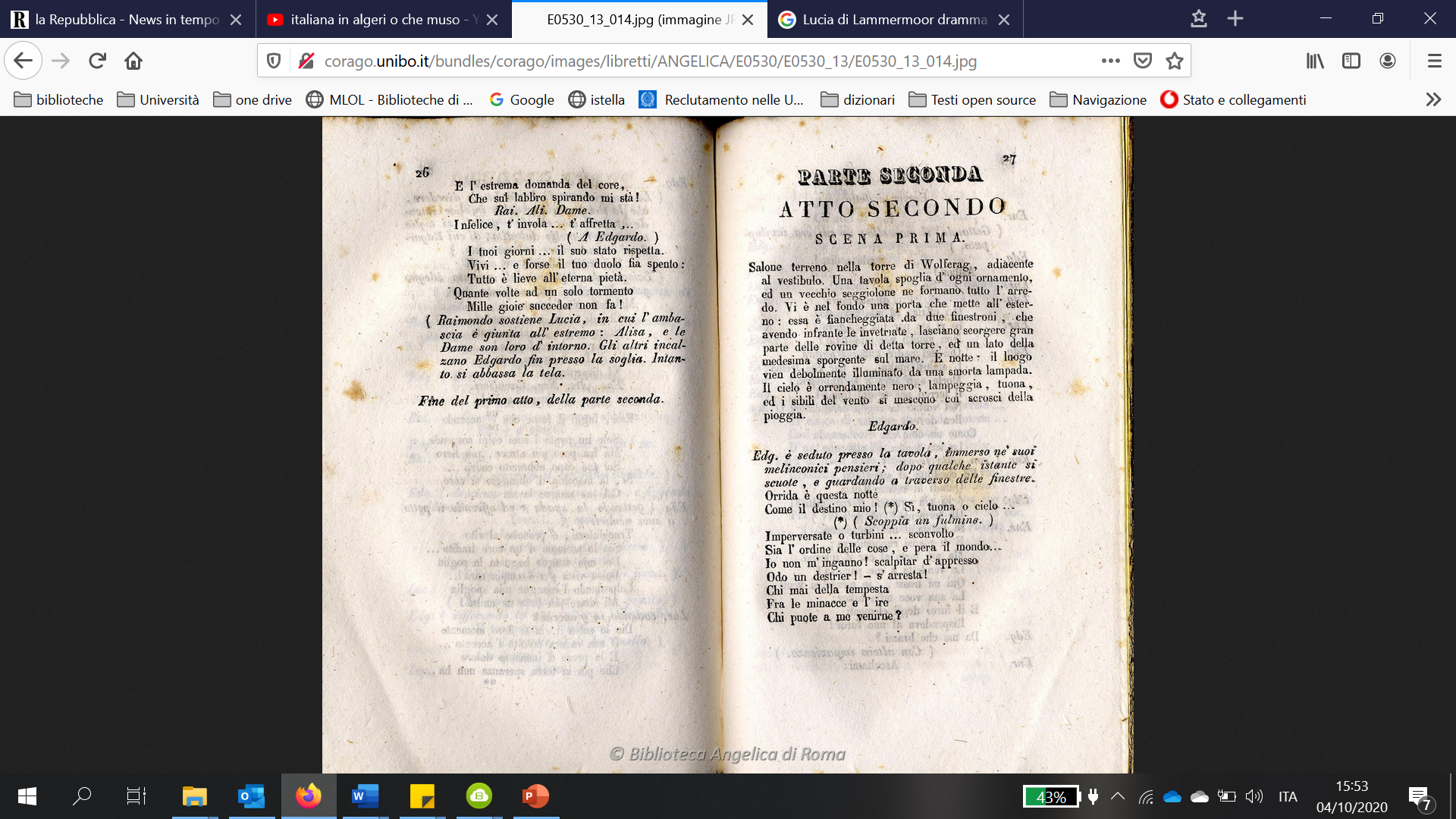 Salvatore Cammarano, Gaetano Donizetti, Lucia di Lammermoor, Napoli 1835, II,4-6
Stretta